Scripted Stories
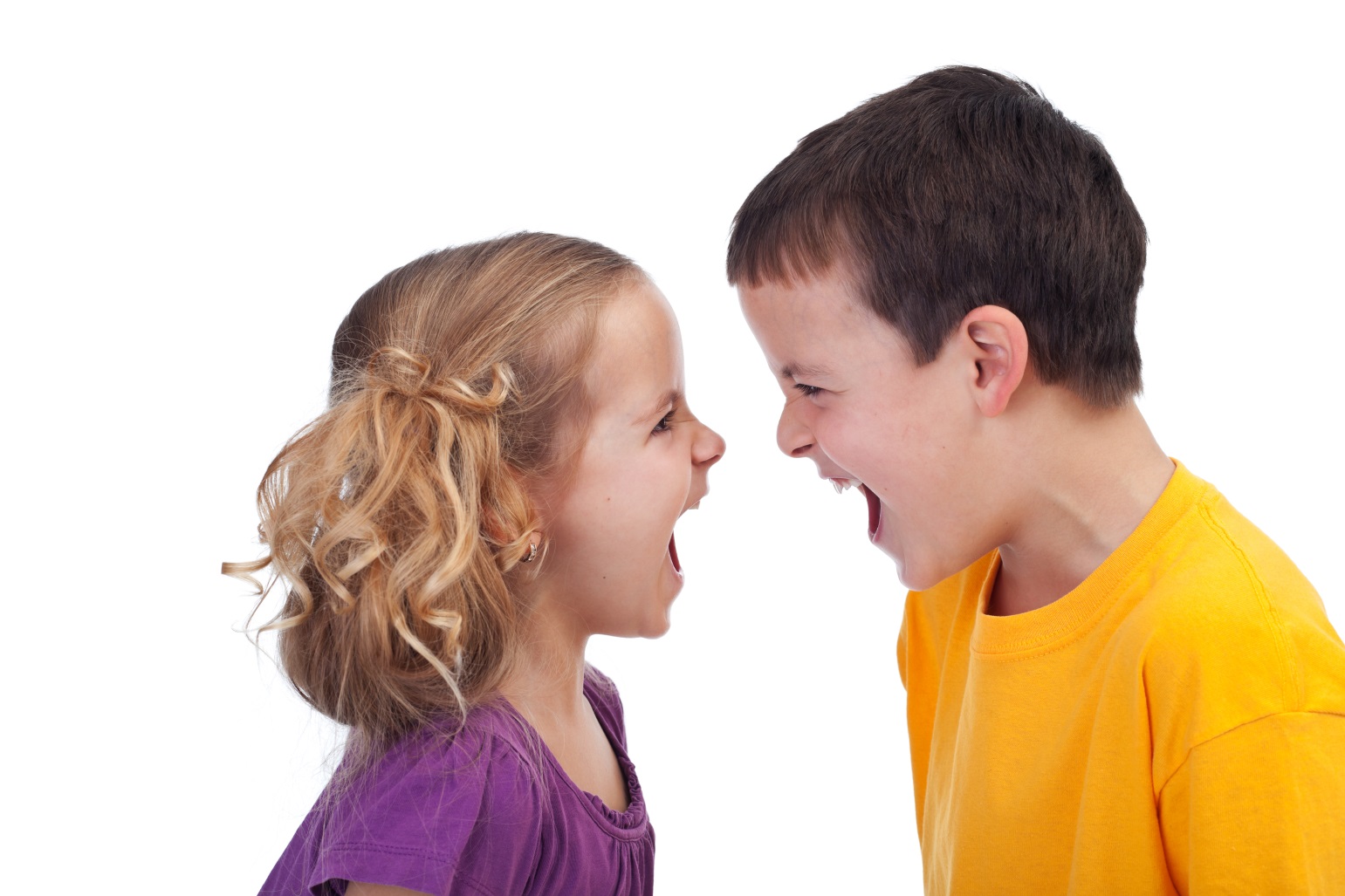 When I Feel Angry
Iowa State University
[Speaker Notes: Scripted stories can also be used to help demonstrate anger. This is a sample of a story you might use.]
Sometimes, I feel angry.
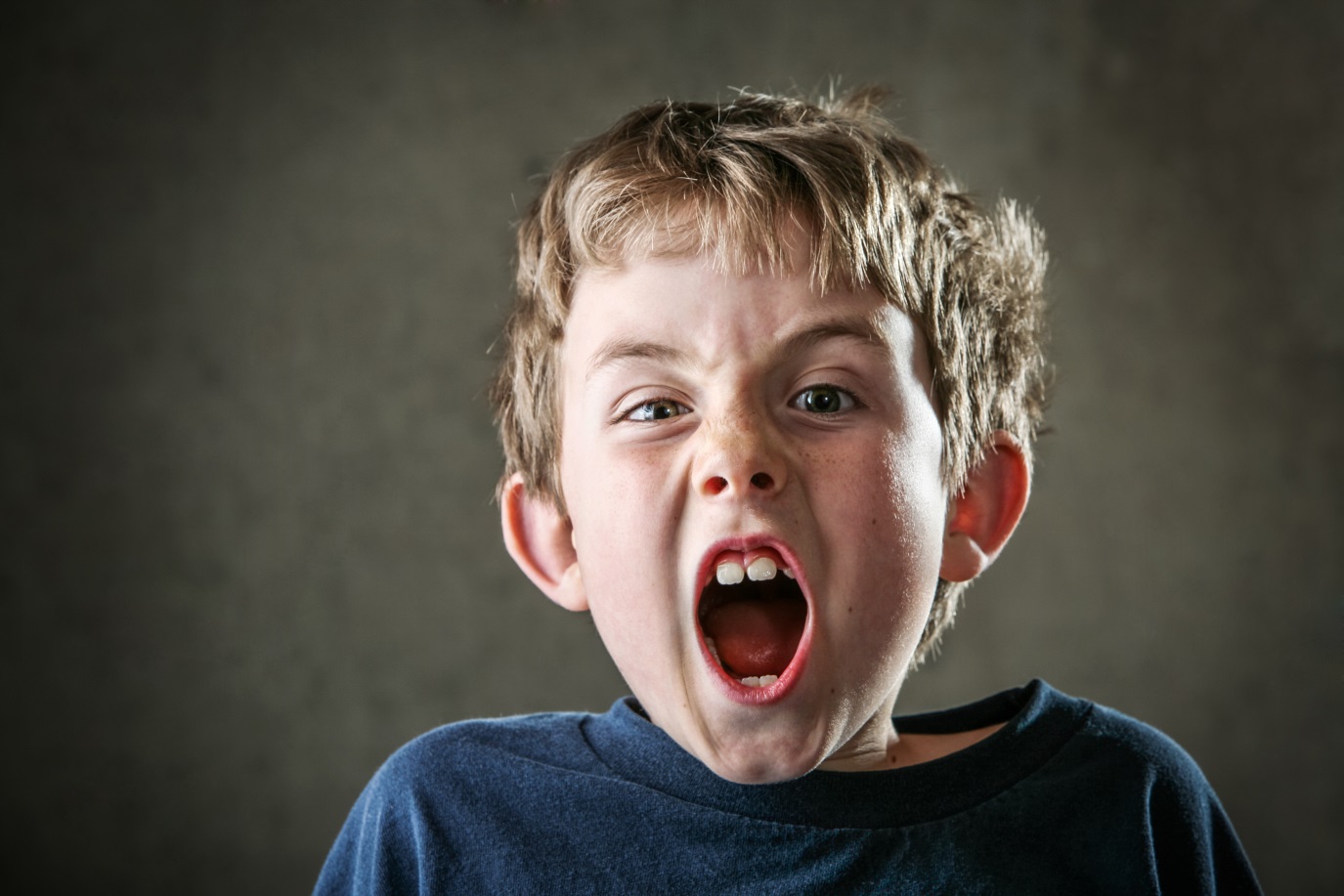 It is okay to feel angry. 
Everyone feels angry sometimes.
1
I might feel angry when…
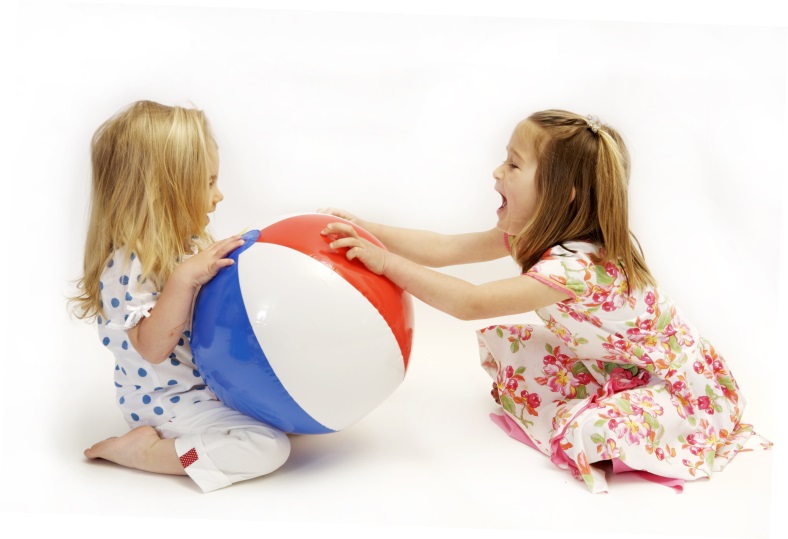 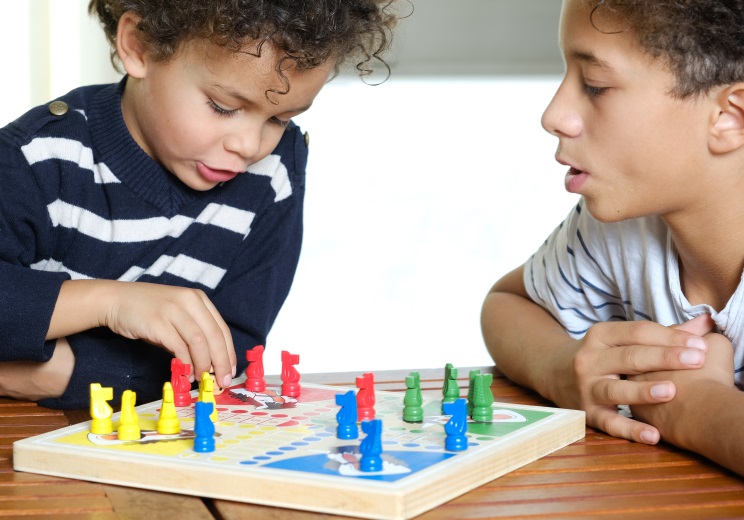 I don’t win at a board game.
My friends do not want 
to play with me.
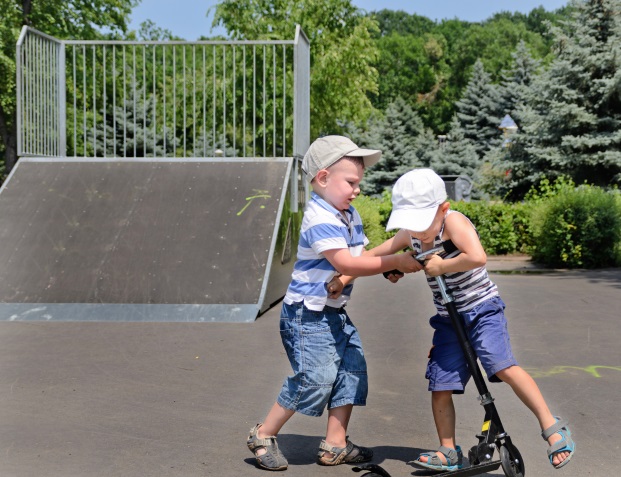 I have to wait for a turn.
2
When I feel angry, I might feel hot.
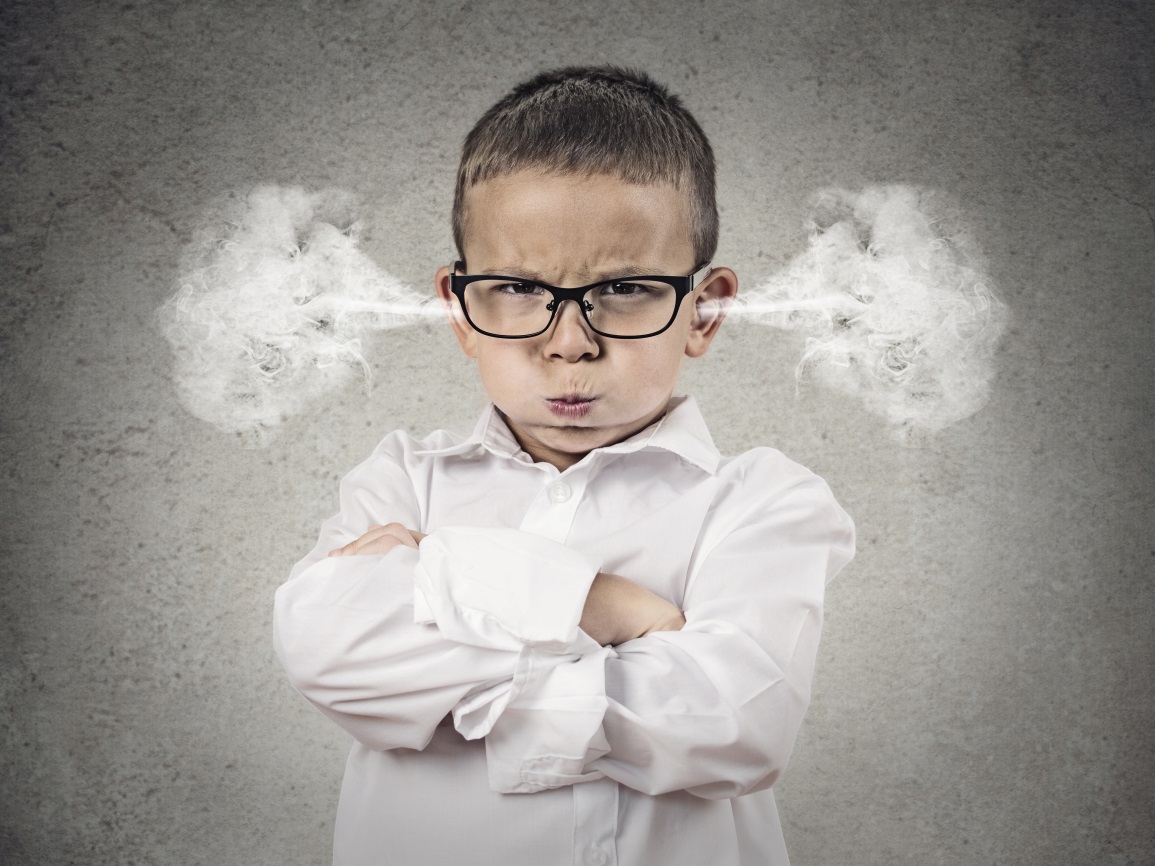 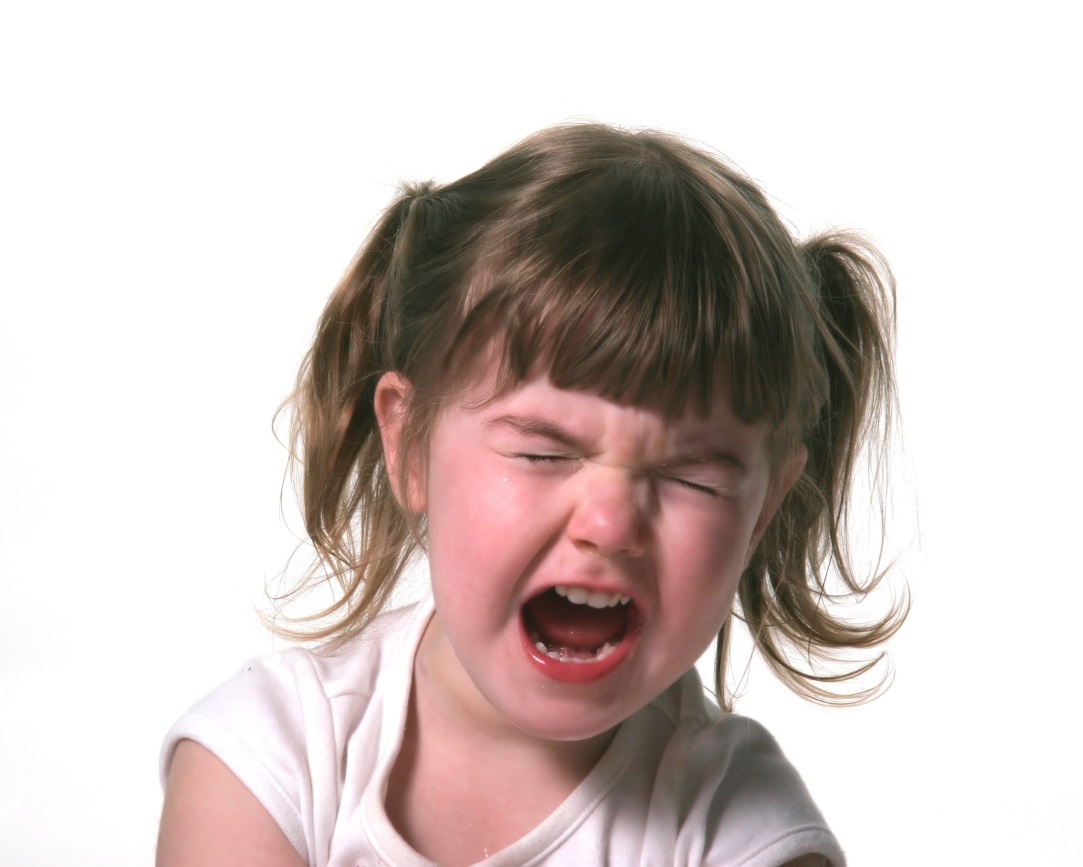 I breathe faster and want to yell.
3
I might feel like hitting someone.
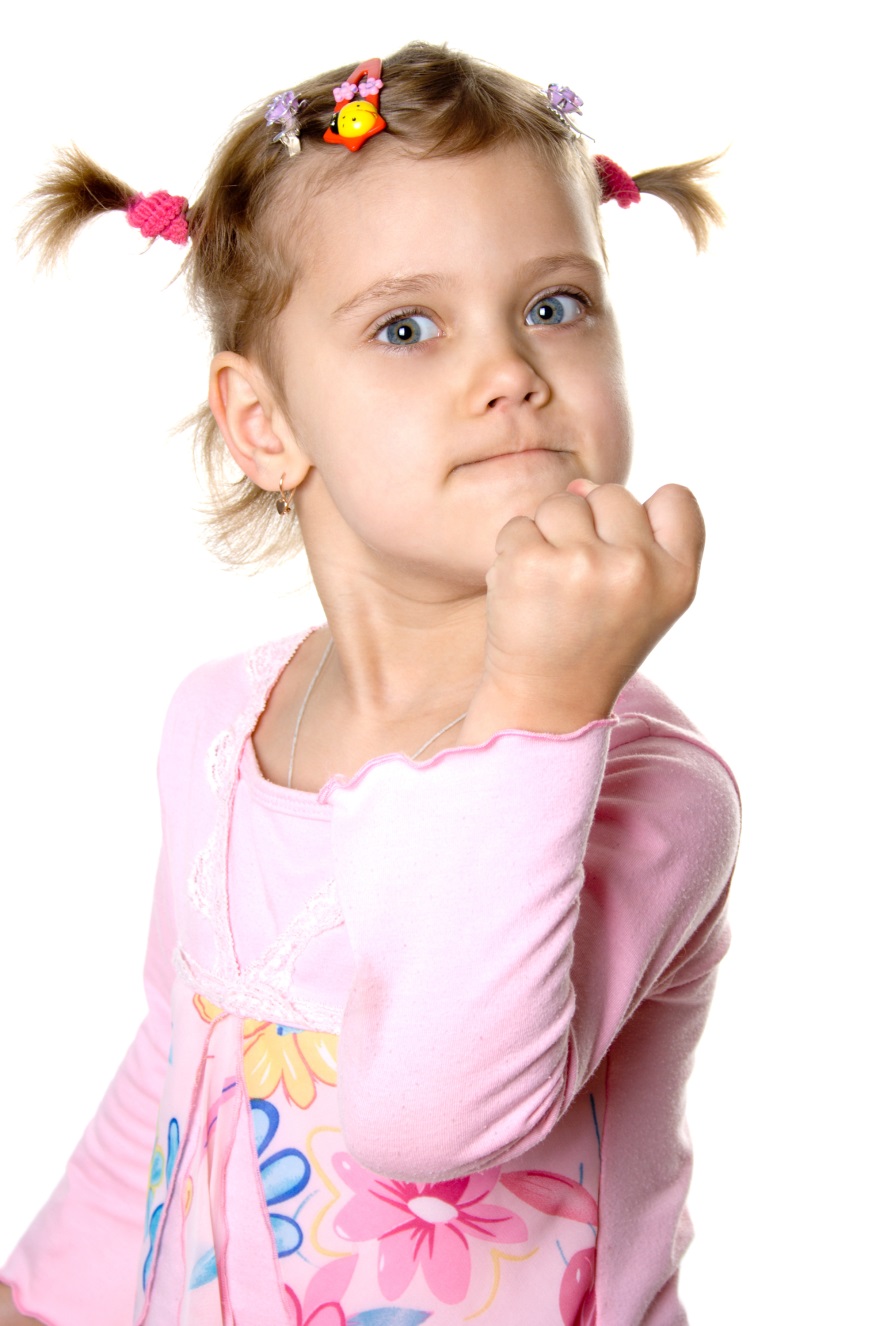 4
When I feel angry, I can help myself feel better.
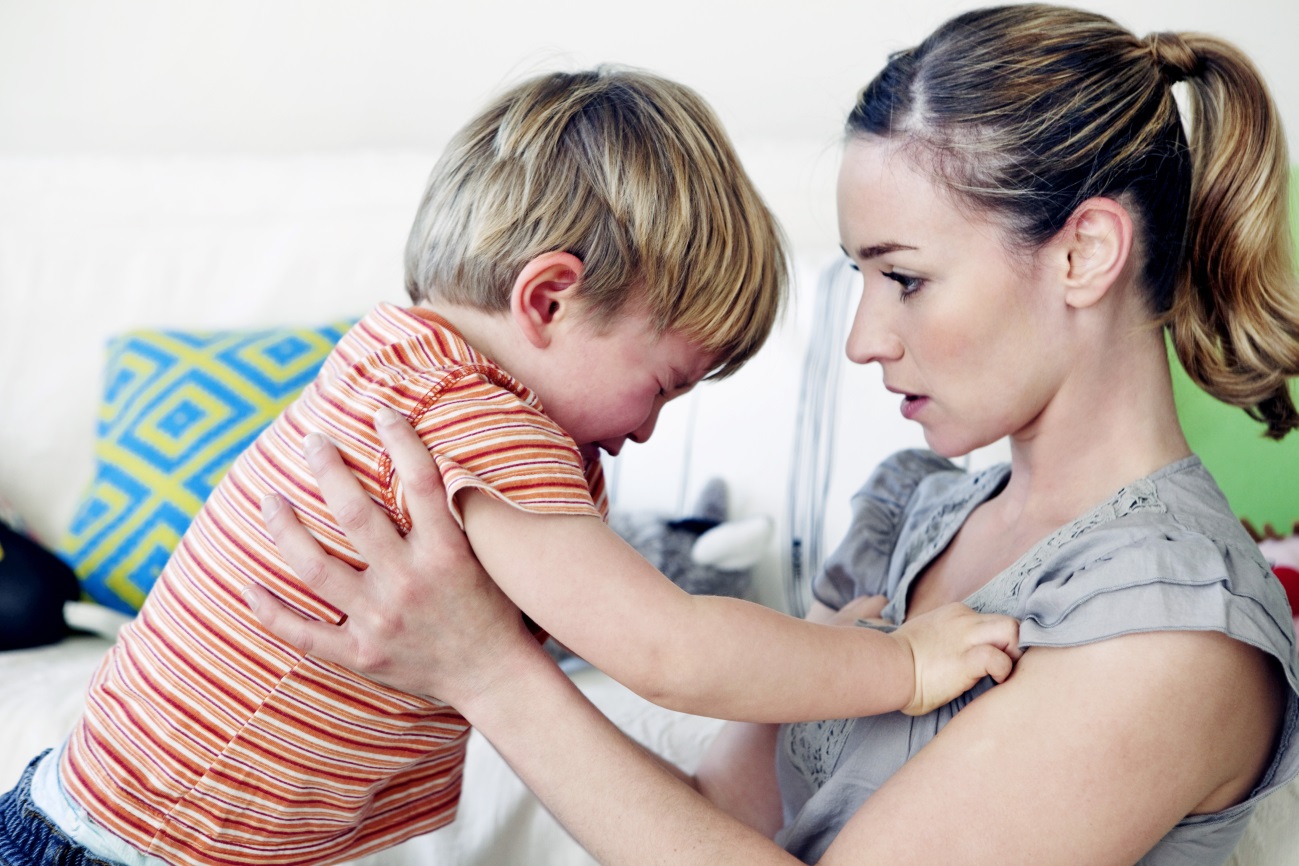 My teachers and parents 
can help me feel better.
5
[Speaker Notes: Do you think this book should include some examples of HOW to feel better? Or appropriate ways to express anger?]
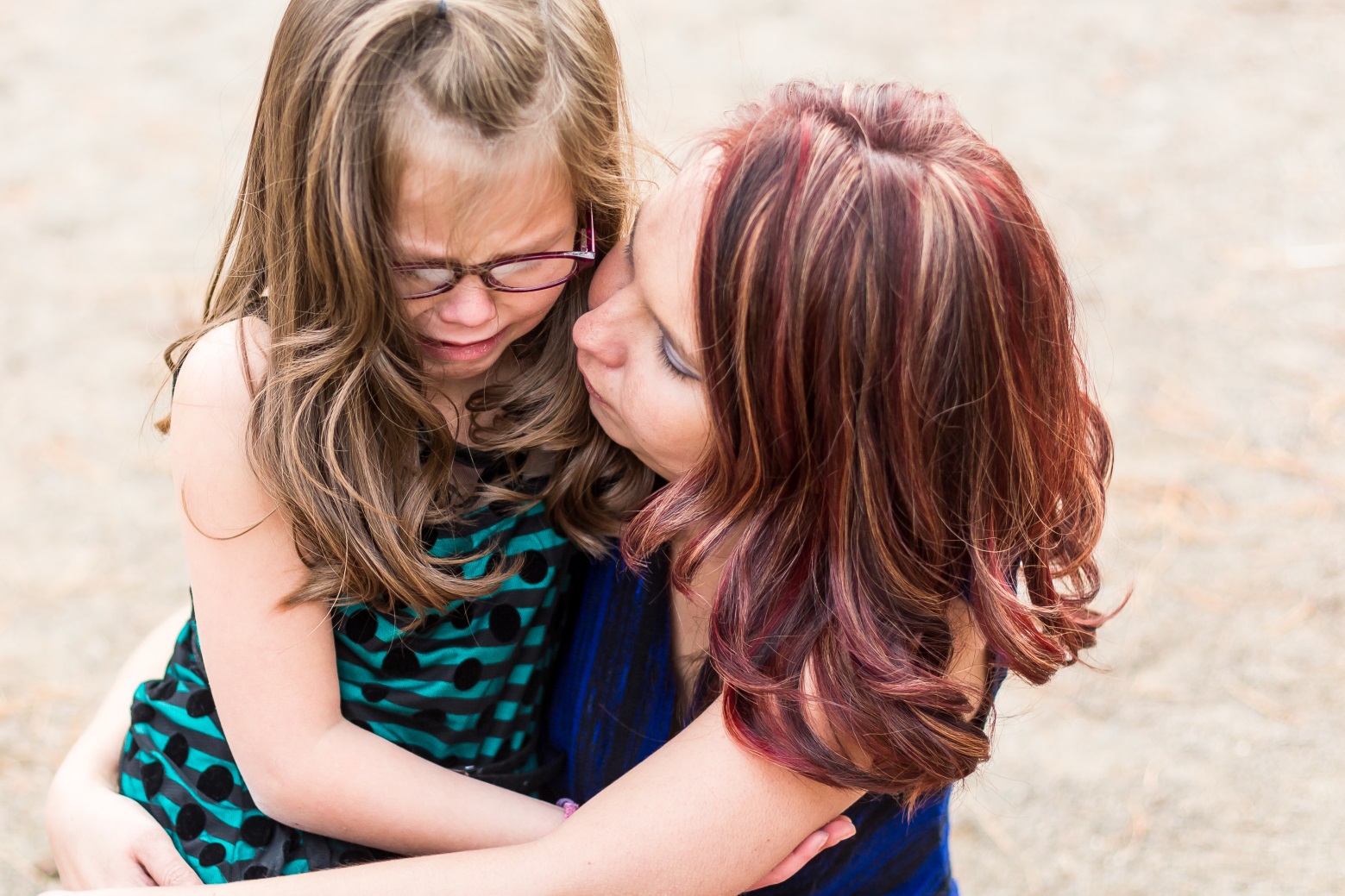 When I am feeling angry, I can use my words to tell people: “I feel angry.”
6
[Speaker Notes: This scripted story is a continuation of the story we read earlier – it is moving from recognizing anger to expressing it appropriately.]
I can do other things to help me with my anger.
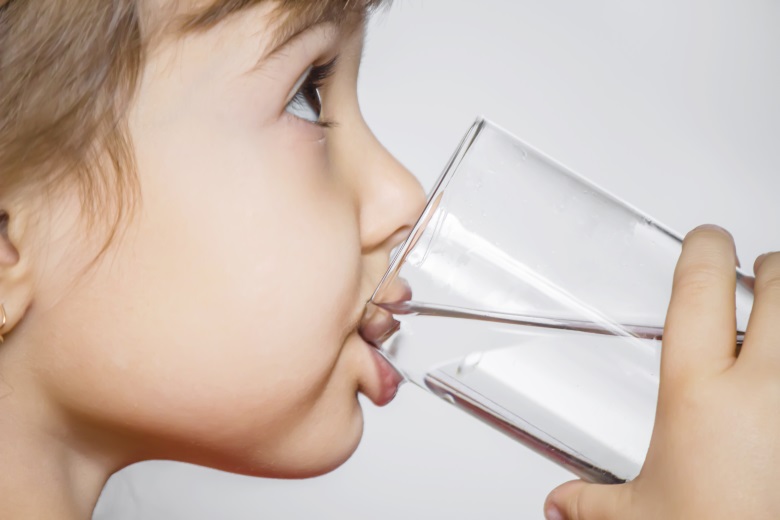 I can listen to music.
I can go get a drink of water.
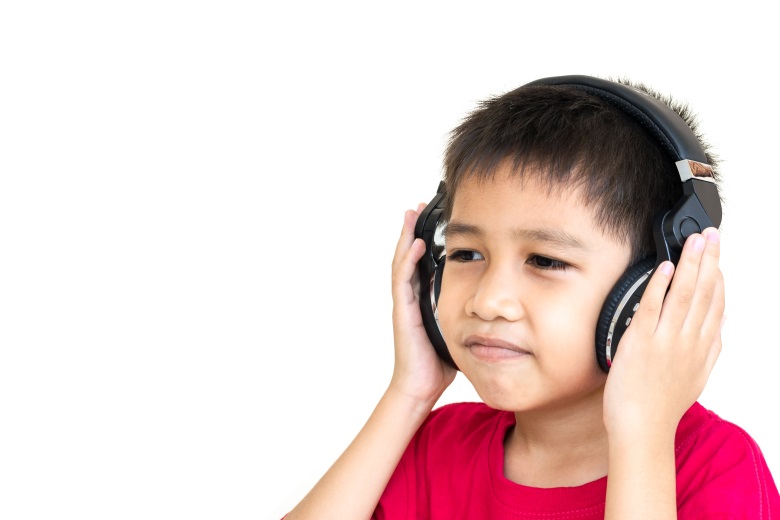 7
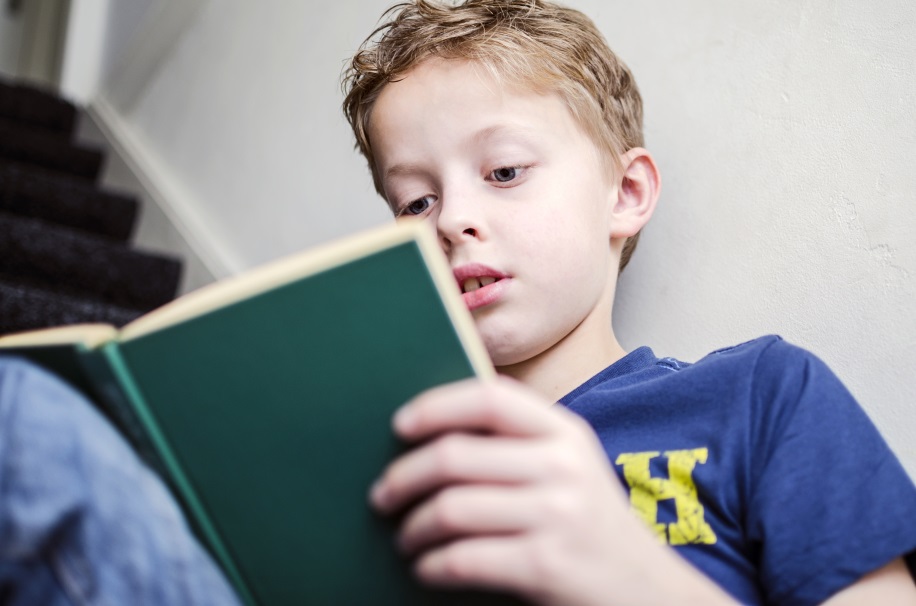 I can read a book.
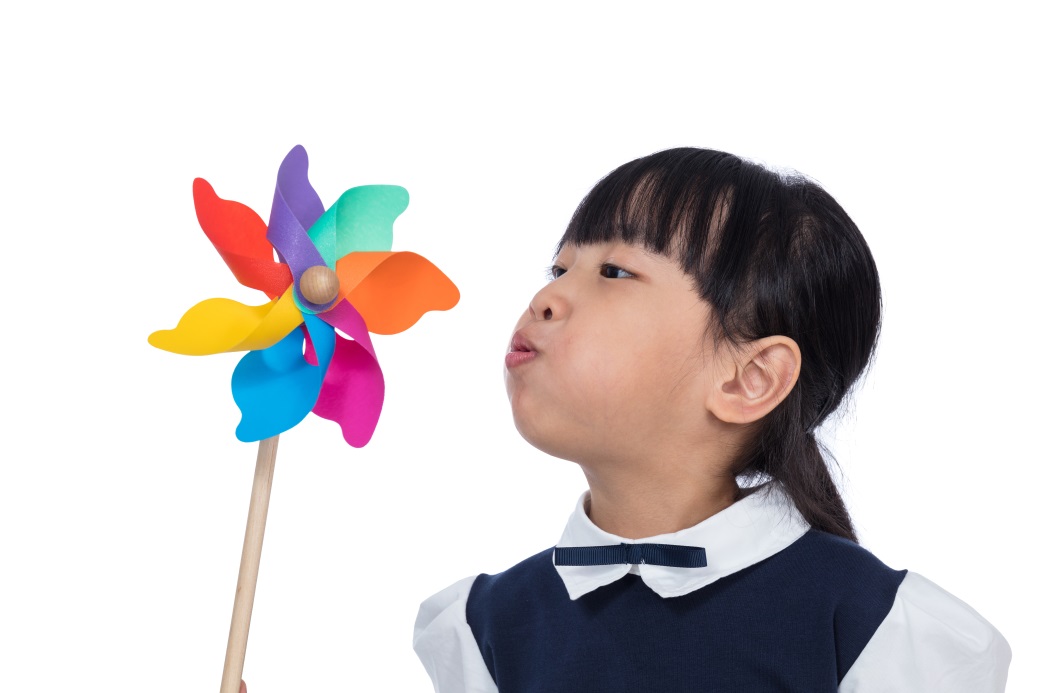 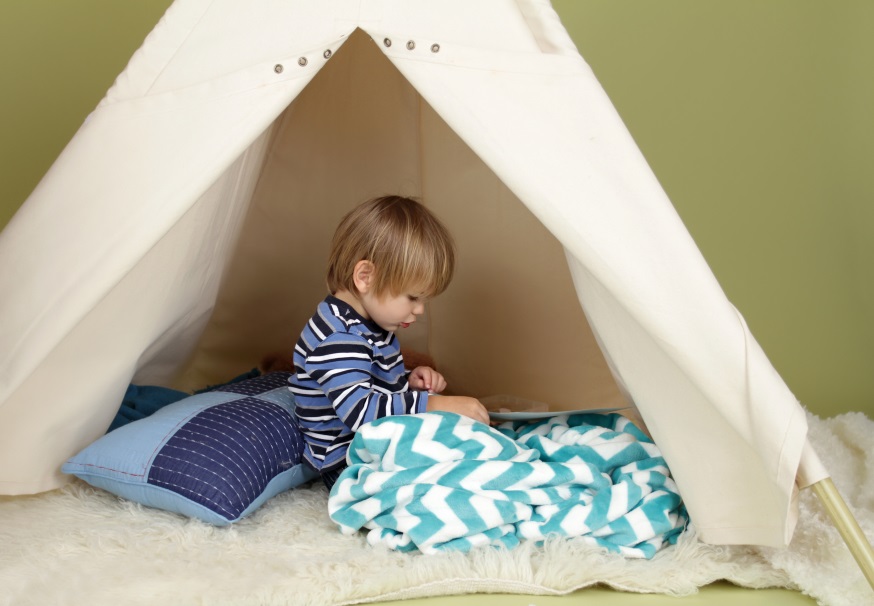 I can go into a quiet space.
I can take deep breaths
8
[Speaker Notes: The “Sticker Picker” can be a great strategy for calming down.

If participants are not familiar with this strategy – describe it:
Laminate a piece of construction paper or card stock.
Put stickers on one side.
When children are upset, they can pick at the stickers on one side and move them to the other side.]
When I feel calm, I can solve the problem, and go back and play!
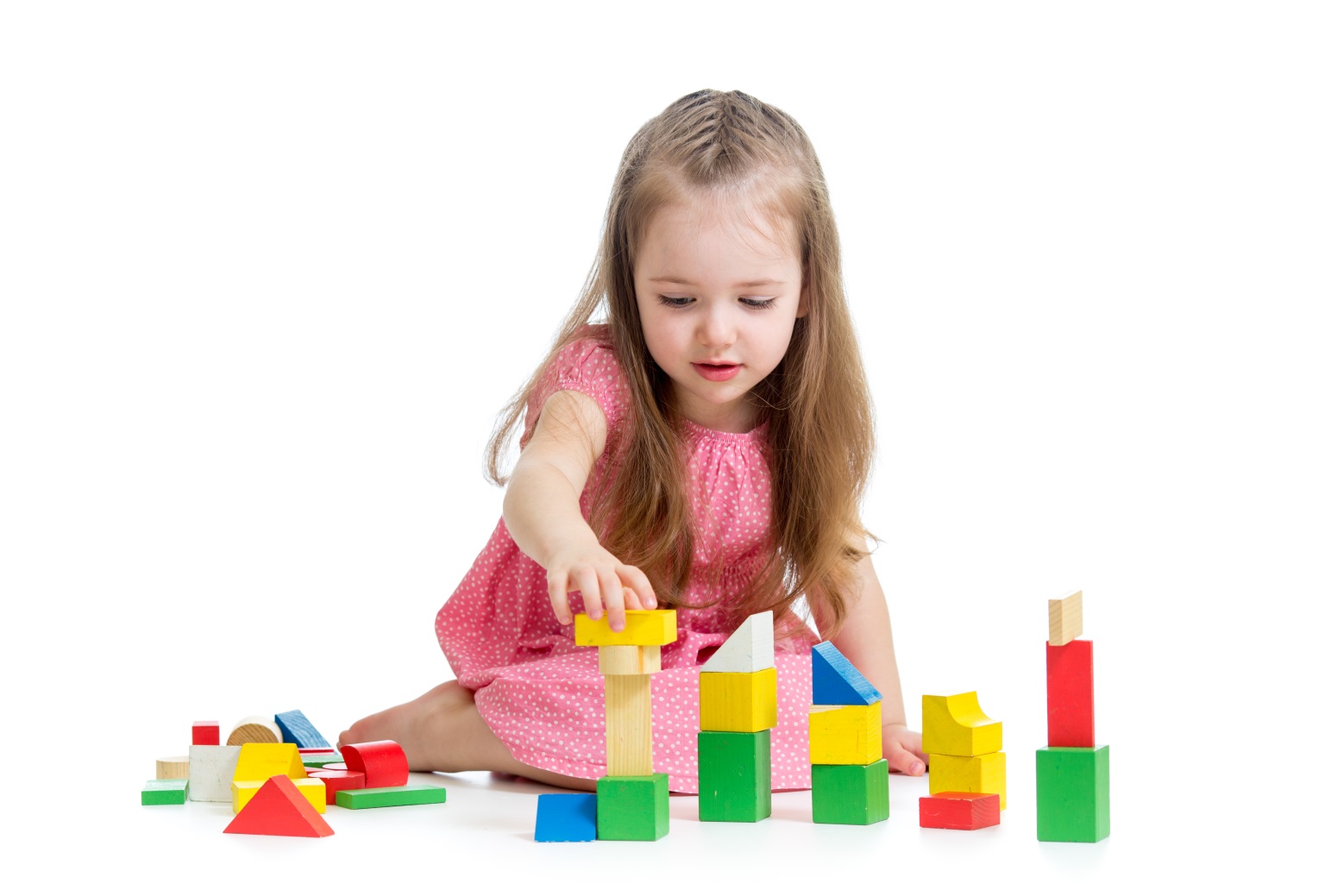 9
I will not feel angry forever.
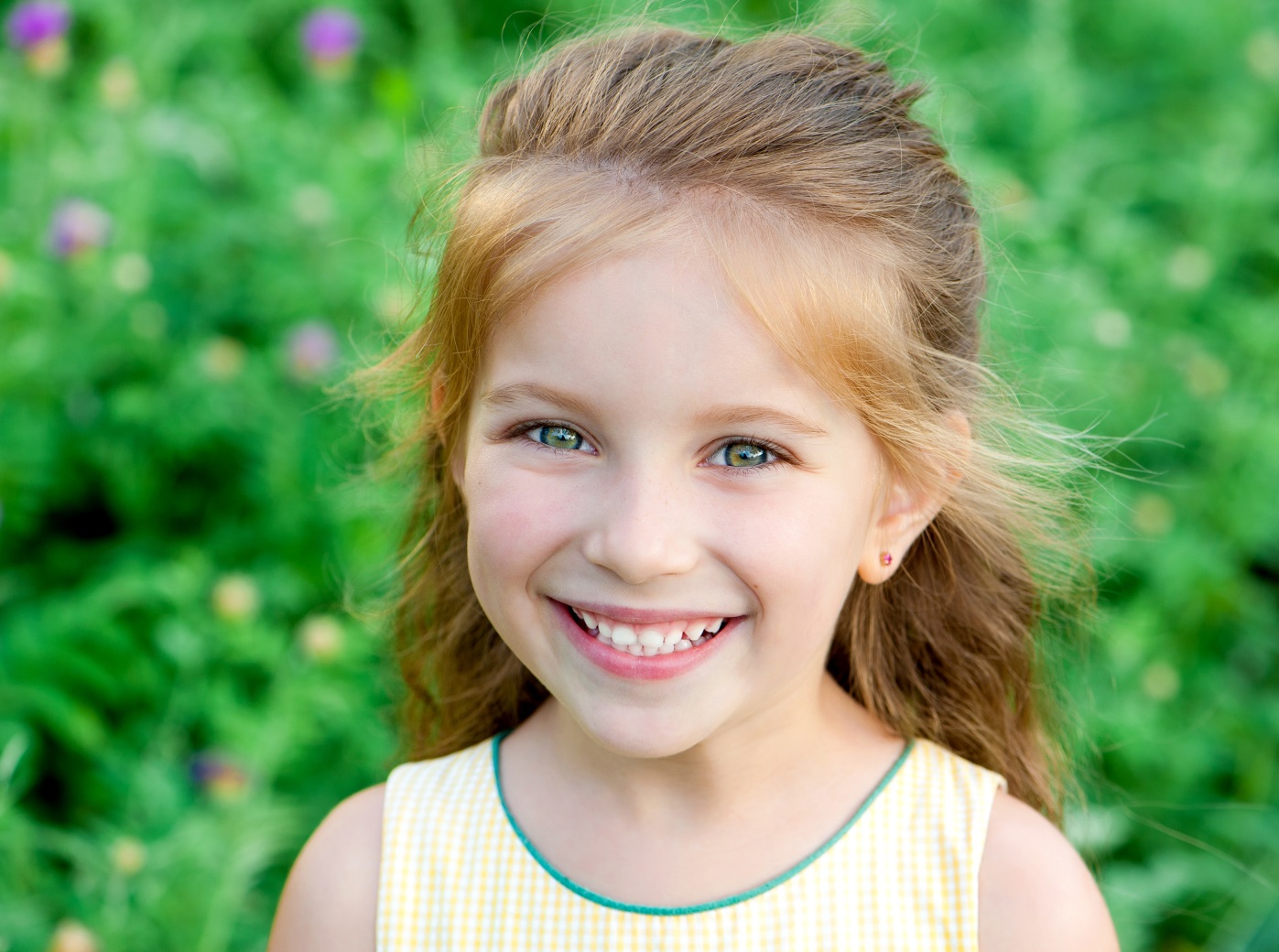 10